Housing Affordability Task Force:Mission Statement
To provide the Village of Tarrytown with an understanding of existing housing supply, identify housing needs and trends to support current and future populations of the village, define opportunities within the existing stock, in future developments and with the tools available through land use planning, zoning and vision to incentivize and preserve integrated and affordable, workforce and middle-income housing for the long-term benefit of the community
Reason the Housing Committee Exists:
2018 Comprehensive Plan
4 years and 19 public meetings, over 400 attendees

“New Housing should…complement and expand the Village’s range of offerings”
“Walkability and density of downtown retail and service core represents an inherent strength for consumers and business owners.”
“Downtown and Station area…represent a significant opportunity to leverage sustainable land use policies  and expand transit-oriented development”
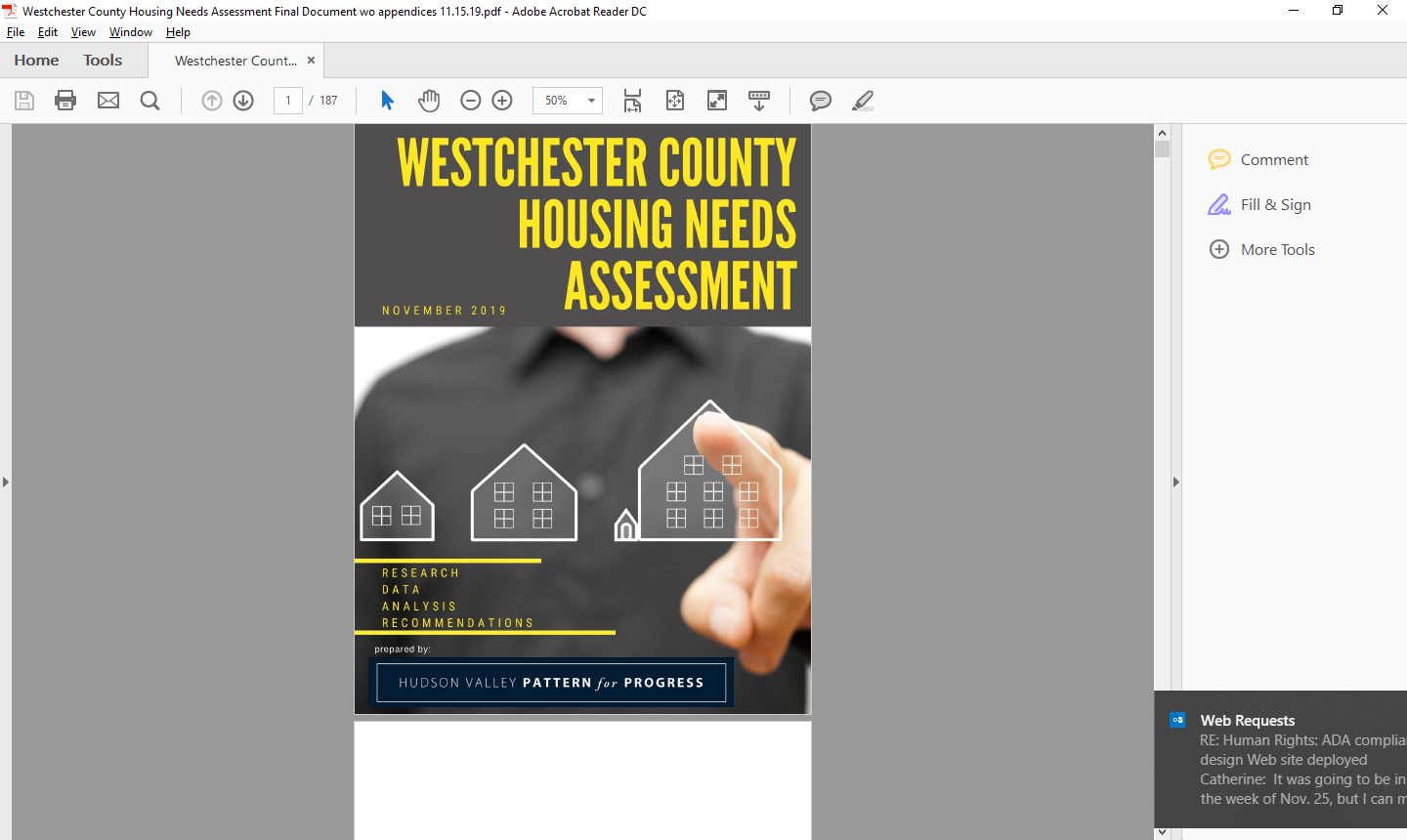 Westchester County Executive George Latimer
“Westchester’s long and short-term economic viability is predicated upon our housing inventory meeting the demands of our workforce. The County Executive’s report demonstrates our dereliction in delivering adequate, accessible and affordable housing. It’s a call to action. If we don’t address the miscarriage of our policies and perspectives, we fail our families and workers. The problem may be intractable, but it isn’t insurmountable.”
William V. Cuddy, Jr.Executive Board MemberWestchester County Association Executive Vice President - CBRE

Last Housing Needs Assessment completed in 2004
THERE ARE 345,885 HOUSING UNITS IN WESTCHESTER

81% (302,277) WERE BUILT BEFORE 1979

TARRYTOWN has 4,760

Only 4.5% of Tarrytown’s housing stock (204 units) has been built since 2000
[Speaker Notes: Data Highlights
Westchester is home to almost one million people
More people commute into Westchester to work than those that live and work in the County
199,328 people commute in to work in Westchester
172,595 live and work in Westchester
206,736 commute out

There are 345,885 housing units in Westchester
81% (302,277) were built before 1979
1950-1959 was the most productive housing period

City of Yonkers has the most housing units – 82,562
Village of Buchanan has the fewest – 864]
62% OF WESTCHESTER COUNTY UNITS ARE OWNERSHIP – BELOW NATIONAL AVERAGE OF 63%
60.7% of Tarrytown’s housing stock is Ownership (2,744 units)

38% ARE RENTAL UNITS – ABOVE NATIONAL AVERAGE OF 37%
39.3% of Tarrytown’s housing stock is Rental (1,775 units)
[Speaker Notes: 62% are ownership units – below national average of 63%
38% are rental units – above national average of 37%

New Castle has the highest percentage of ownership – 92.9%
Village of Sleepy Hollow has the lowest – 35.3%

Highest Owner HH income – Scarsdale and Larchmont ($250,000)*
Lowest Owner HH income – Peekskill ($87,111)

Highest Renter HH income – Scarsdale ($207,569)
Lowest Renter HH income – Peekskill ($36,453)

89,829 People living in poverty
 grew 13.8% between 2000-2017]
Ownership Affordability
Westchester County Median Price Single Family House - $650,000 
$71,500 CASH Needed to Close 
(5% down & closing costs)
Requires Annual Income of $235,000
 
County Median Income is only $125,800

Tarrytown Median Price 
Single Family House: $699,500 

Annual Income Needed in Tarrytown= $263,000
Tarrytown Median Owner Income= $141,524
[Speaker Notes: Ownership affordability:
Median house: $650,000 
$71,500 needed to close (5% down & closing costs)
Requires annual income of $235,000

80% AMI ($93,650) gap = $395,000 
100% AMI ($117,100) gap = $327,000

Renter affordability:
Median Renter’s income = $36,690
2BR FMR = $1,687
@30%/12 months = $917 available to pay rent
= $770/month gap in rental income
Only in 3 municipalities can renters afford rents: New Castle, Bronxville and Pelham Manor]
Renter Affordability
County Median Renter’s 
Income = $36,690

Tarrytown Median Renter 
Income = $89,766 – just about 2.5 x the county median renter’s income
[Speaker Notes: Ownership affordability:
Median house: $650,000 
$71,500 needed to close (5% down & closing costs)
Requires annual income of $235,000

80% AMI ($93,650) gap = $395,000 
100% AMI ($117,100) gap = $327,000

Renter affordability:
Median Renter’s income = $36,690
2BR FMR = $1,687
@30%/12 months = $917 available to pay rent
= $770/month gap in rental income
Only in 3 municipalities can renters afford rents: New Castle, Bronxville and Pelham Manor]
Rental Affordability
Westchester County Area Median Incomes (AMI):
1 Person - $88,100
2 Person - $100,700
3 Person - $113,300
4 Person - $125,800

Rents at 29 South Depot Plaza:

Affordable Units at 60% of AMI 
Studio -$1,221, 1BDR - $1,301, 2BDR $1,585
Market Rents
Studio - $2,050 – 84% - 93% AMI
1 BDR - $3,000 – 114% - 120% AMI
2BDR - $4,200 – 133% AMI

Project is Mixed Income including affordable and workforce 
housing, both needed in the village
[Speaker Notes: Ownership affordability:
Median house: $650,000 
$71,500 needed to close (5% down & closing costs)
Requires annual income of $235,000

80% AMI ($93,650) gap = $395,000 
100% AMI ($117,100) gap = $327,000

Renter affordability:
Median Renter’s income = $36,690
2BR FMR = $1,687
@30%/12 months = $917 available to pay rent
= $770/month gap in rental income
Only in 3 municipalities can renters afford rents: New Castle, Bronxville and Pelham Manor]
29 South Depot Plaza and the Comp Plan:
2018 Comprehensive Plan
4 years and 19 public meetings, over 400 attendees

“New Housing should…complement and expand the Village’s range of offerings”
Adds new units at different income limits in a new location
“Walkability and density of downtown retail and service core represents an inherent strength for consumers and business owners.”
Walkable to Main Street - supports local retail and business
“Downtown and Station area…represent a significant opportunity to leverage sustainable land use policies  and expand transit-oriented development”
Classic TOD, appropriate for location and will create a neighborhood with Franklin Tower and Courts